SEY Office Hours
July 2025
1
Agenda
Monthly Tasks
Status Dashboard Screen
Expelled Students
Adequate Documentation of Transfer
Exception Request Reminders
COGNOS/CEDAR Reports
SASID Lookup Reports
Student List Reports
2
Reminder: This collection has multiple phases requiring action by SEY Data Respondents.
Cross LEA Phase: 9/18/2025 to 10/16/2025
Post-Cross LEA Phase: 10/23/2025 to 11/18/2025
Final Deadline (Superintendent Verification Form): 12/2/2025
Data Release: January 2026
Regular Phase Timeline
3
Suggested Monthly Checklist: June/July
August
July
7/15 Training: July SEY Office Hours
7/31 Interim Deadline: Submit all exception requests for review
SEY snapshot should almost be error free
Types of remaining errors:
Pending exception requests
Exit type/retention for potential summer graduates/completers being monitored through summer school
Pending input from additional colleagues
Review and address SEY warnings
8/12 Training: Aug SEY office hours
8/14 Interim Deadline: Error free snapshot
8/14 to 9/4 Report Review
Student List: Dropouts
Student List: AYG Cohort
Other COGNOS/CEDAR reports 
Ensure accurate retention codes
Check SEY 2025 grade and retention code compared to 2026 grade level for students at beginning of year
Verify coding for SPED Transition and Postsecondary Program students
9/4 State Deadline: Submit error-free SEY Snapshot
4
Data Pipeline: Status Dashboard Screen
5
Status Dashboard Components
SEY Snapshot
Interchange
Components
Data Exists (Yes/No)
Validation Errors (#)
RITS Errors (#)
Last Updated Date (date and time)
Important Reminders
If the last updated date on an interchange file is more recent than the snapshot, then the snapshot isn’t reflecting any changes made to the interchange
SSA file should have a last updated date after the DEM file when fixing SSA errors for ‘no corresponding record on DEM file’
Components
Data Exists (Yes/No)
Validation Errors (#)
Total Records (#)
Data Locked ‘Y’ means snapshot creation is not available
Post-Cross LEA updates can be completed in this status
Overall Status
‘P’ Pending
‘S’ Submitted
Last Updated Date (date and time)
LEA Approver Buttons
Submit to CDE
Download Sign-Off Form
Not available until Post-Cross Phase
6
Status Dashboard Screen
7
Expelled Students
8
Expelled Students: General Information
The enrollment records for students who are expelled (per Local Board Policy) are impacted by the following components
Term of expulsion 
Educational services received during the time of expulsion (no/yes/type)
School Exit/Entry types along with the corresponding School Exit/Entry dates reflect the term of expulsion and indicate if educational services are received or not
Additional data fields are utilized when a student is receiving educational services.
Expelled Education (SSA file)
Non-School Program (SSA file)
01 – Single District Online Program
02 – District-Run Program
04 – Third Party Program
9
Without services: term ends within current year
Without services: term ends next year
With Services: term ends within current year
With Services: term ends within next year
Expelled Coding Scenarios
10
Adequate Documentation of Transfer
11
Adequate Documentation of Transfer
Documentation should be readily available upon request—reviewed by SEY Collection Lead on a case-by-case basis
SE722 Warnings
Regular Phase: These students might need documentation later, start watching this list.
Cross LEA Phase: Pull this list and start compiling documentation. 
Request documentation if it is not already on file.
Check your reported SASID compared to SASID reported by the other LEA, requesting merges as needed from RITS Coordinator
SE903 Errors (Post-Cross Phase) 
Must submit a COE/A via Syncplicity as additional documentation when requesting exception, allowing use of school exit type 13
Adequate documentation is maintained year-round for every student who transfers out of the district (K-12)
Required documentation varies based on school exit type
Most common type of documentation: Confirmation of Enrollment and Attendance (COE/A)
SEY Adequate Documentation Site
Sample forms and templates
List of documentation required for each school exit type
12
Adequate Documentation by School Exit Types
All documentation should include: 
Student’s full name
SASID
Student’s date of birth
13
Confirmation of Enrollment and Attendance (COE/A)
COE/A Document
Provided by receiving district when student has begun attending the receiving school
Must include date of enrollment and date of attendance
Must include student’s SASID and full name
If a SASID merge has taken place or student is found to have two different SASIDs, include both SASIDs on the form
Sending LEA
Request COE/A after student transfers out of district
Receiving LEA
Respond within 14 business days
Acceptable Responses
Not Enrolled or Attending
Enrolled, but has not yet attended
Enrolled (date) and attended (start date)
School Exit Type 13:
Must have COE/A 
RITS system is not sufficient evidence
COE/A must indicate student began attending the receiving LEA within the current school year (before 6/30)
14
Exception Request Reminders
15
Updated Directions (PDF)
Provides information regarding all student collections using the same template and process (Student Interchange, OCT, SEY, ATS)
Shows required information for different exception types
DEM, SSA, Snapshot SASID-Student Level, Snapshot School-Collection Level
Syncplicity instructions
Details regarding situations that require ‘additional information’ forms
Collection/File Specific Notes
Updated Request Template (XLS)
Include multiple tabs to accommodate different types of exceptions
Not all exception requests require the same data fields
Each error code requires a separate row
Leading zeros are required
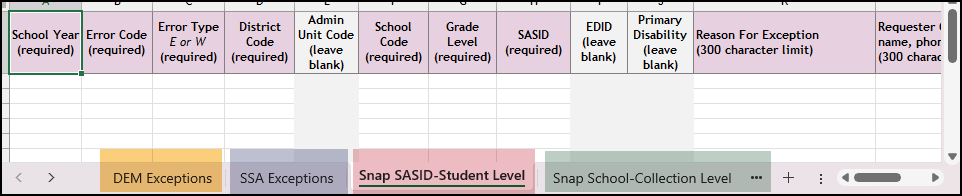 Multilingual Learner Request Template (XLS)
Separate request form with an extra tab with sample ‘reasons for request’ by request of the field due to the complex nature of these requests.
Multilingual Learner: Sequence Change Request Form (DOC) and fillable PDF
New (June 2025) Exception Request Templates and Directions
16
Exception Request Process
Interim Deadline:
7/31/2025
Download exception request template
Detailed directions also available
Select and complete the applicable tab of the request document
Form was updated to include tabs for DEM, SSA, Snapshot Student Level, and Snapshot School/Collection level requests
Save the exception to your computer with a unique name
Upload the complete request to your LEA’s student Syncplicity folder using the applicable subfolder for the collection/time of year
Folder Name: District Code – DISTRICT NAME – Student
Subfolder: SEY 2024-25
Email StudentEndOfYear@cde.state.co.us to notify SEY a request is ready for review
17
CEDAR/COGNOS Reports:SASID Lookup
18
One SASID at a time
Shows your LEA’s reported records only
Prior SEY, Current OCT, Current SEY, Subsequent OCT
Best report to research cross collection errors related to prior SEY or OCT data
During post-cross phase, use to research errors related to next year OCT
SASID Lookup: SEY and OCT record (prior, current, subsequent year)
19
Available to SEY Approvers, Users, and Viewers
Single or multiple SASID lookup
Last reported year updates as snapshots are created
If SASID is not included in the current SEY collection, will remain a prior year
Shows AYG, if assigned
Once set during SEY collection the year the student enters a CO public high school for the first time, this value does not change
Shows if student has been counted as a graduate, graduating district and year (if applicable)
Once counted as a graduate for a specific LEA, student does not move between cohorts
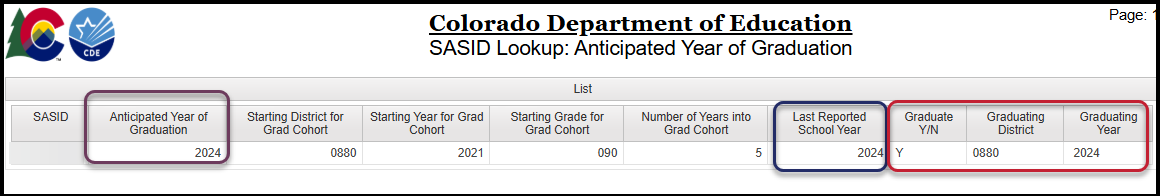 SASID Lookup: Anticipated Year of Graduation
20
Available throughout the entire collection
Designed to help research SE700 business rules, SE900 business rules, and some regular phase business rules (SE137, SE138, etc.)
In the example above, District A is the last district of attendance. We’d expect District B to update their exit type to show exit type 13.
SASID Lookup: Cross LEA
21
CEDAR/COGNOS Reports:Student List
22
Lists students reported to CDE as having received their HSED (GED) during the current school year
The ‘GED Extract Date’ is the date CDE received this information
Updated monthly on last day of month
The last district the student attended may indicate the student as an HSED recipient with school exit type 93/94 (current year) or an adjustment record (prior year)
Reach out to SEY Collection lead if you believe there is a record in error
The data CDE receives is run through a matching system to find the student’s SASID
Student List: HSED Recipients
23
Lists student records that are not part of the snapshot due to one of the following reasons
DEM record only
Group B PAI Code
Primary School = 0 (no)
Grade Level = 002 (infant)
Errors on DEM and/or SSA file
Student List: Records Excluded from SEY Snapshot Due to Criteria
24
Lists students reported as homebased education = 1 (yes)
Fields:
AYG
School entry date
School entry type
School exit date
School exit type
Reminder: 
Homebased education students trigger errors if they have school exit types 90-96, 40, or 01
If AYG is 2025 or earlier (2024, 2023, 2022), must have an exit type that removes them from the AYG cohort
Student List: SEY Homebased Education Status
25
Additional Student Lists…
Student List: AYG Cohort
Includes all students in a specific AYG cohort (denominator of graduation rates) and their final reported outcome
Applicable lists for SEY 2025
AYG 2026, 3 years in cohort
AYG 2025, 4 years in cohort
AYG 2024, 5 years in cohort
AYG 2023, 6 years in cohort
AYG 2022, 7 years in cohort
Student List: AYG Cohort Adjustments
List students with an adjustment record for in the selected school year
Only LEAs who have uploaded an Adjustment file will have data in this report
Student List: District and School Mobility 
Lists all students with their mobility status at the district and school level
Student List: Dropouts
List of students counted as dropouts for the given school year


These reports will be covered in more detail in the August SEY Office Hours
26
Questions?
27